D.v.
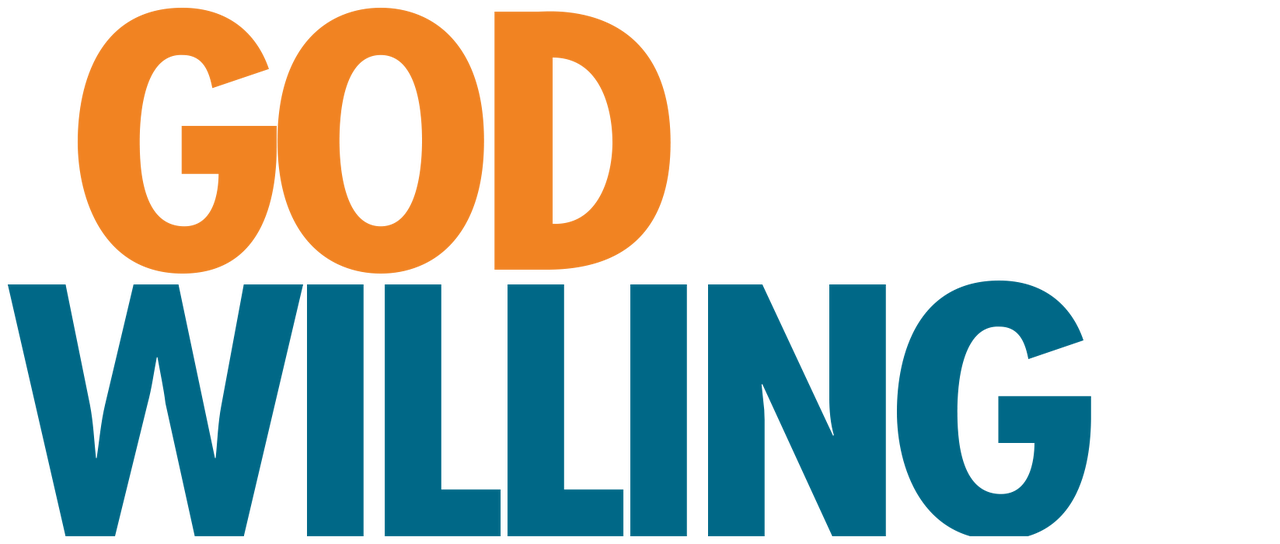 preek over Jakobus 4,13-17

Martyriakerk Bedum,
19 april 2020 D.v.

Marten d.V. v.D.m.
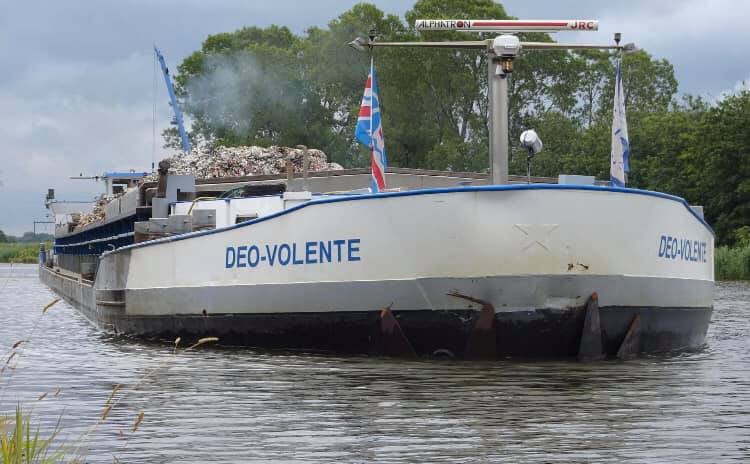 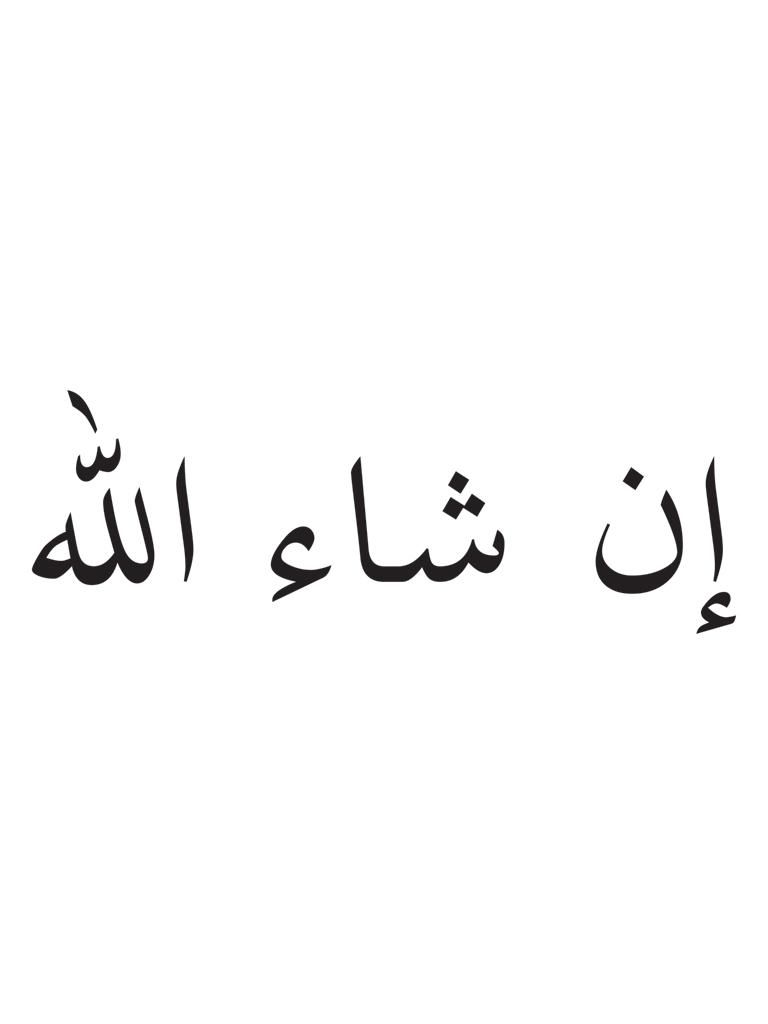 D.V.
God beschikt
zo mooi gepland
besmet met het virus
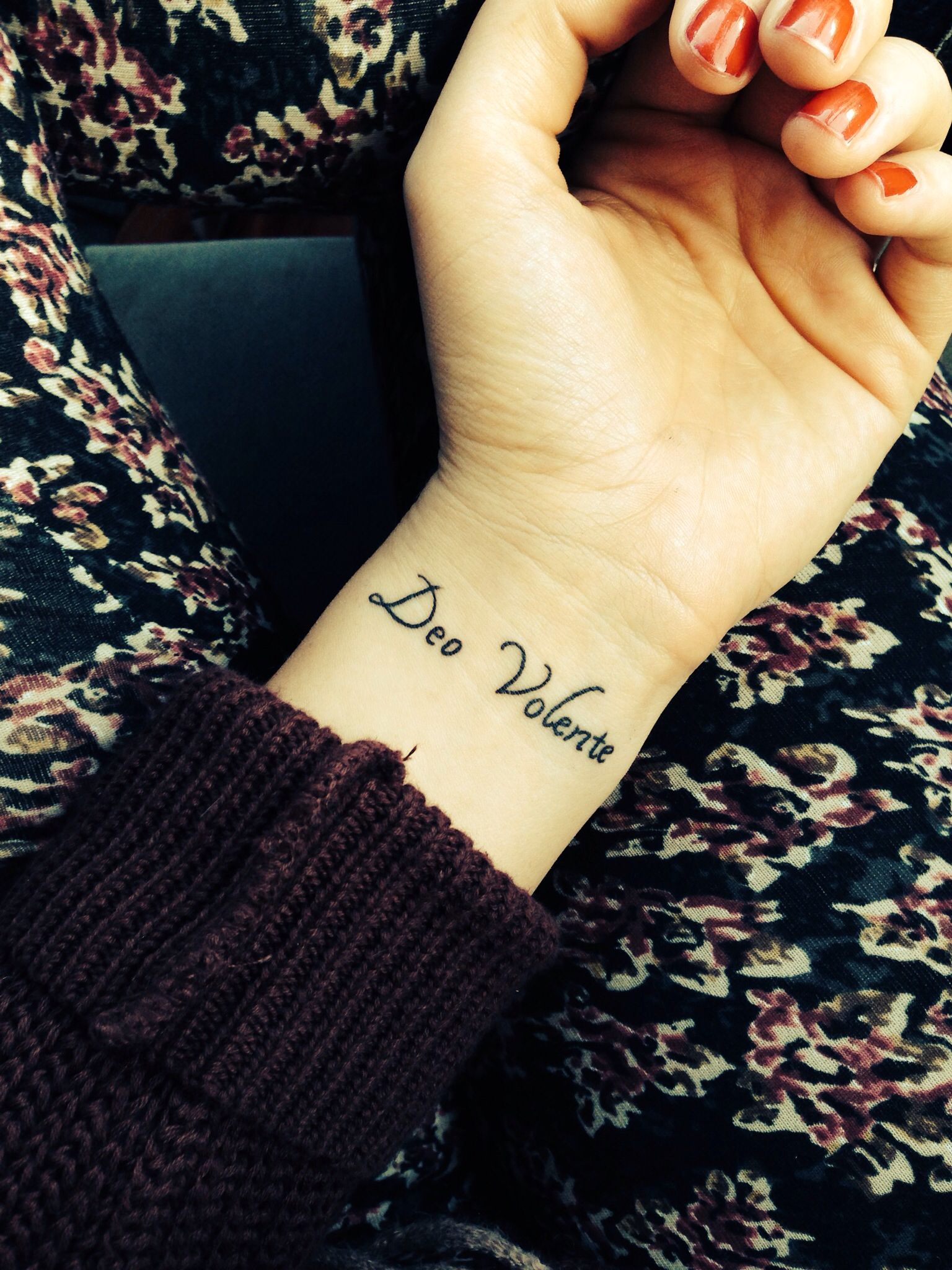 D.V.
bescheidenheid
afhankelijkheid
verantwoordelijkheid
BESCHEIDENHEID
verstrooide zakenlui
ja zeg, kom nou!
mark my words!
dan neem ik kinderen…
een afgedragen jas
één kwetsbare groep
in voorspoed dankbaar
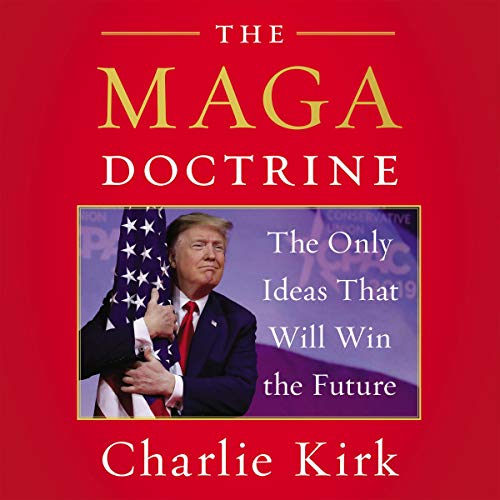 AFHANKELIJKHEID
onder één voorwaarde
geen disclaimer
indien Váder wil…
Hij doet er alles aan
trots op Jezus
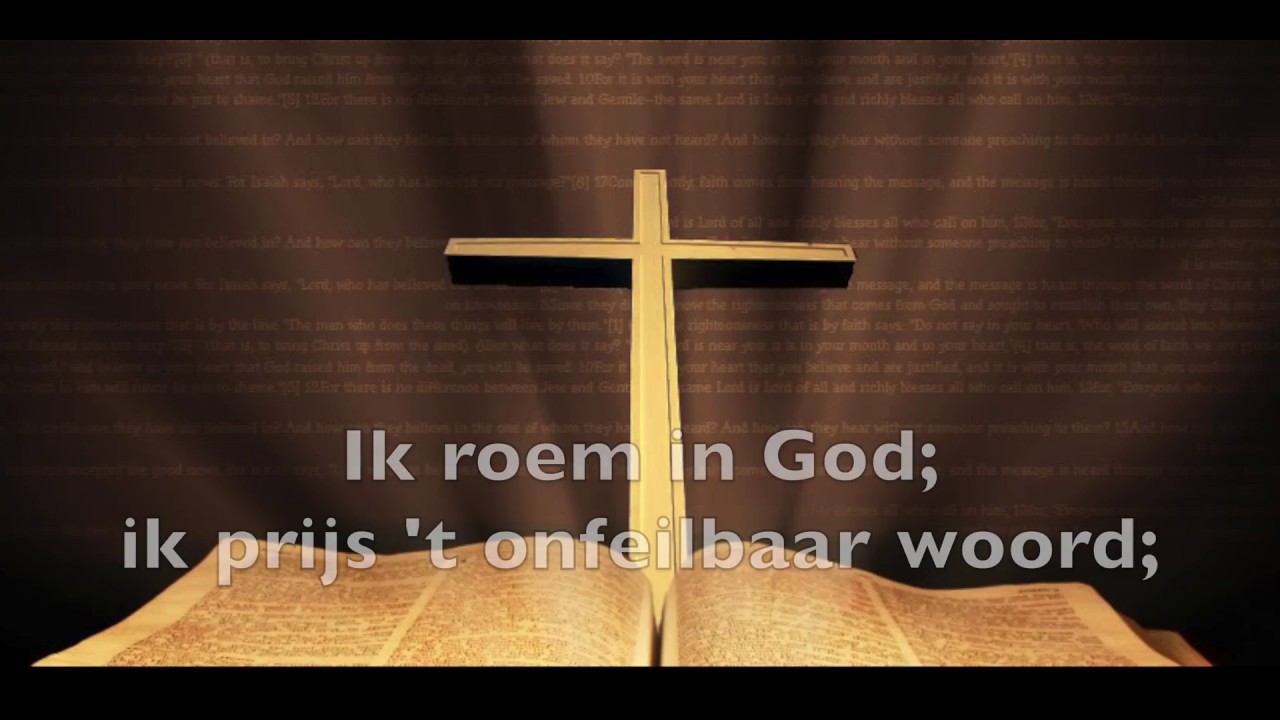 VERANTWOORDELIJKHEID
me, myself and I
Micha Campagne
my greatest concern
zijn voorbeeld roept
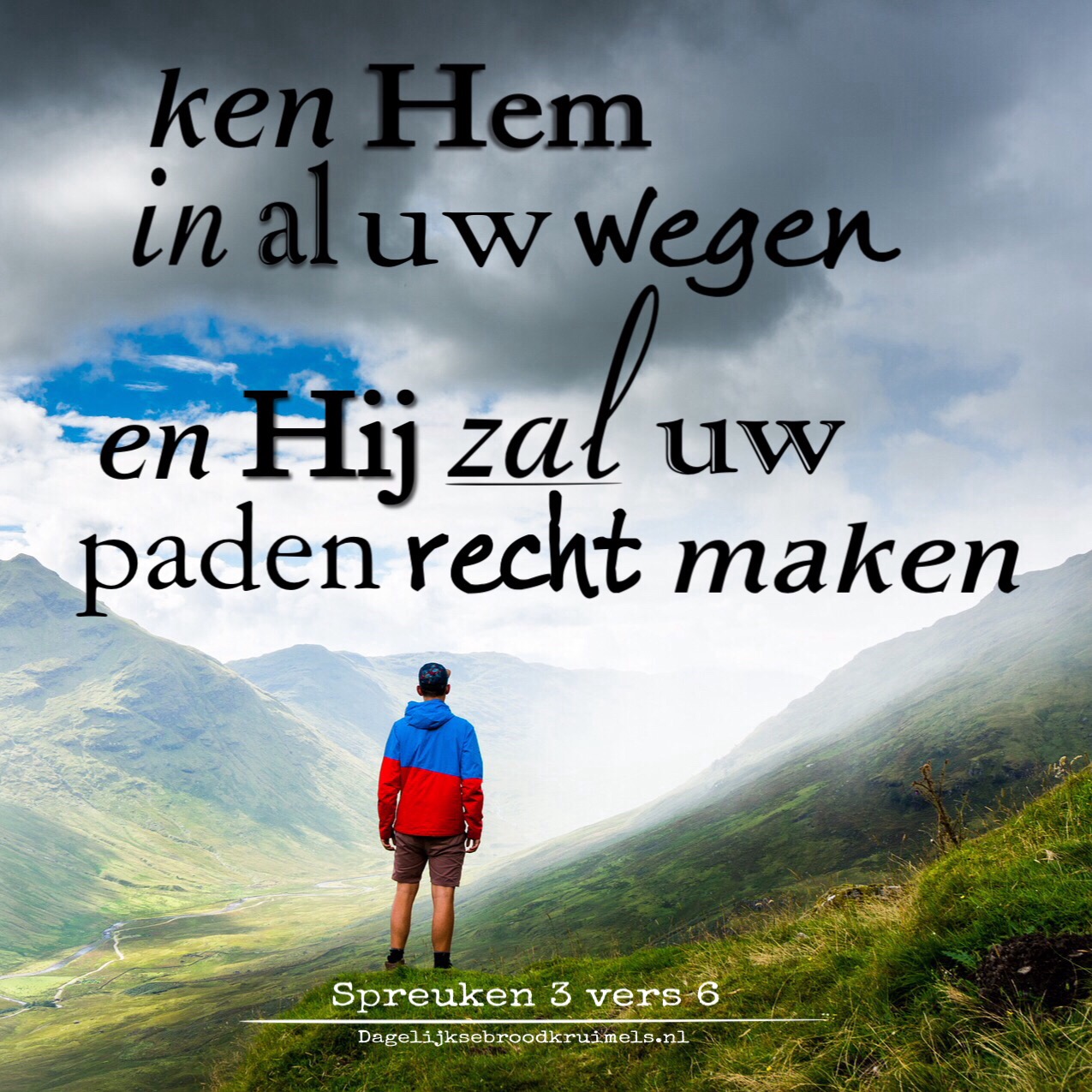